بسمه تعالی
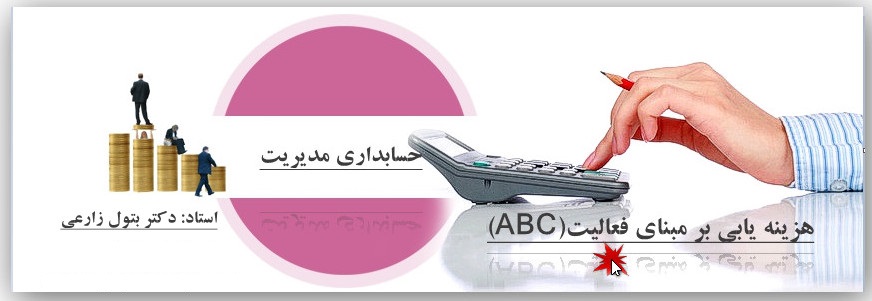 1
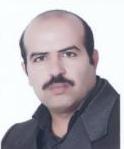 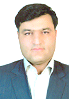 علیرضا نجفی
فرزاد فرهادیان
اردبیهشت 93
مقدمه
روند تغییرات از لحاظ تکنولوژی و همچنین به کار گرفتن شیوه های ،رقابتی نوین و متفاوت ، تولیدکنندگان و ارائه دهندگان خدمات  امروزه به این نتیجه رسیدند که برای ادامه حیات خویش و ارائه خدمات برتر باید  شیوه ها و فرایندهای خود را بهبود بخشند و برای بقا در بازار ضمن افزایش مستمر کیفیت ، هزینه ها را که در نهایت منجر به کاهش بهای تمام شده می شود  به نحو قابل قبولی پایین آورند ،البته رشد سریع تکنولوژی در ابعاد مختلف این امکان را تا حدی برای آنها فراهم می آورد، اما علاوه بر این ، سازمانها می بایست در روشهای حسابداری و مدیریتی خویش تجدید نظر کنند . چون اتکا به روشها و تکنیکهای سنتی دیگر نمی تواند  نیازهای امروزی آنان و مشتریانشان  را برآورده سازد. این نیاز مبرم از یک طرف و رشد و توسعه  دیدگاههای جدید در زمینه حسابداری مدیریت از طرف دیگر ،باعث ایجاد تحول در ارائه روشهای نوین محاسبه بهای تمام شده گردید .
2
تاریخچه ABC
تفکر ایجاد ارتباط بین هزینه ها و فعالیتها  در اواخر دهه 1960 و اوایل 1970 در آثار برخی از نویسندگان از جمله سالومنز و استاباس  ارائه گردید. در دهه 1980 با افزایش رقابت و تغییرات سریع فناوری اکثر واحدهای اقتصادی از سیستمهای هزینه یابی  استفاده می کردند که در دهه های پیشتر توسعه یافته بود . زمانی که رقابت شدت کمی داشت و مواد اولیه و دستمزد مستقیم به عنوان جمع بهای تمام شده محصولات بیشتر شرکتها به حساب گرفته می شد و استفاده موثر و کارآمد از کار مستقیم ،عامل مهمی در موفقیت به حساب می آمد . با توجه به نقش تعیین کننده رقابت در بقای شرکتها ، مبنای رقابت فراتر از استفاده موثر از کار مستقیم قرار گرفت و آشکار شد که  سیستمهای هزینه یابی سنتی برای برآورده کردن نیازهای واحدهای اقتصادی فعال در محیط اقتصادی جدید نامناسبند .
3
...ادامه
در اواخر دهه1980 به دنبال انعکاس ضعفها و نارساییهای سیستمهای رایج حسابداری در ارائه اطلاعات دقیق هزینه ،توجه جدی در محافل دانشگاهی و حرفه ای به رابطه بین فعالیت و هزینه بیشتر جلب گردید. این توجه عمدتا بر اساس پیدایش سه سازه اصلی بود.
سازه اول : تغییر نوینی بود که در دنیا جهت معرفی تکنولوژی مدرن ،مکانیزم های تولیدی جدید در کشورهای مختلف بویژه ژاپن و ... رخ داد.

سازه دوم : این بود که در دهه 1980 فلسفه فکری بسیاری از مدیران شرکتها دستخوش تغییرات عمده گردید و علاوه بر سودآوری ،رقابت در سطح جهانی ، افزایش رضایت مشتریان ، تاکید بر کنترل کیفیت محصولات و کاهش هزینه ها نیز جزء اهداف اصلی مدیران قرار گرفت .
4
...ادامه
سازه سوم  : این بود که عده ای از نویسندگان حسابداری به تشریح فضای جدید تولید ،نقشهای گوناگون تکنولوژی و دید گاههای جدید مدیران پرداختند . در این میان  محققانی چون رابرت کاپلان و روبین کوپر از دانشکده اقتصاد دانشگاه هاروارد  نسبت به دیگران تاثیر بسزایی در انعکاس نارسایی های سیستم های سنتی داشتند. این نویسندگان معتقد بودند که استفاده از سیستمهای سنتی نه تنها پاسخگوی احتیاجات مدیران نیست ،بلکه استفاده از اطلاعات آنها سبب گمراهی و عدم تصمیم گیری صحیح می شود . این شرایط  که به امر دسترسی به اطلاعات سریع و به موقع اهمیت زیادی بخشیده است ،منجر به پیدایش شیوه جدیدی برای هزینه یابی موسوم به ((هزینه یابی بر مبنای فعالیت )) گردید.
5
تعریف ABC ( Activity Based Costing)
میهر و دیکین معتقدند : «هزینه یابی بر مبنای فعالیت یک روش هزینه یابی است که بهای تمام شده محصولات را از جمع هزینه فعالیتهایی که منجر به ساخت محصول می شوند بدست می آورد».
هیلتون می نویسد: «هزینه یابی بر مبنای فعالیت روشی است که در آن هزینه ها بر مبنای نسبت سهم فعالیتهای صرف شده بوسیله هر محصول، از یک مخزن هزینه به محصولات مختلف تخصیص داده می شود».
در واقع می توان گفت که سیستم هزینه یابی بر مبنای فعالیت یکی از سیستم های نوین هزینه یابی محصولات و خدمات است که نیازهایی از قبیل محاسبه صحیح بهای تمام شده محصول، بهبود فرایند تولید، حذف فعالیت های زائد، شناخت محرک های هزینه، برنامه ریزی عملیات و تعیین راهبردهای تجاری را برای واحد اقتصادی برآورده می سازد.
6
...ادامه
سیستم ( ABC) به جای پرداختن به معلول ، علت ایجاد هزینه و تولید را کالبدشکافی می کند و اگر فعالیتی دارای فلسفه توجیهی و ارزش  افزوده نباشد، زمینه حذف، تعدیل یا بهبود آن را فراهم می کند. 


هزینه های بدون ارزش افزوده هزینه هایی هستند که:
۱-غیر لازم و غیر ضروری هستند.
2-لازم ولی بدون کارایی هستند.
7
فرآیند محاسبه بهای تمام شده توسط سیستم های سنتی
در سیستم های سنتی هزینه یابی بهای تمام شده هر محصول عبارت است از مجموع هزینه های مواد مستقیم ، کار مستقیم و سربار ساخت تخصیص یافته.هزینه سربار ساخت نیز با استفاده از نرخ سربار و محرک هزینه ای نظیر ساعت کار مستقیم محاسبه و تخصیص می یابد.در حالی که امروزه هزینه کار مستقیم غالبا کمتر از 15%ودر مقابل هزینه های سربار بیش از 50%از هزینه محصول را در بر می گیرد . بنابر این تخصیص هزینه های سربار بر اساس مبناهایی همچون ساعت (هزینه ) کار مستقیم منجر به محاسبه نادرست بهای تمام شده محصولات می شود.
8
...ادامه فرآیند محاسبه بهای تمام شده توسط سیستم های سنتی
در نظام سنتی ، بهای تمام شده محصول طی فرایند زیر محاسبه می شود:
1.ردیابی مواد و دستمزد مستقیم به محصولات یا خدمات
2.تخصیص هزینه های سربار به محصولات یا خدمات بر مبنای یک نرخ جذب معین
3. محاسبه بها تمام شده محصولات
مهمترین مشخصات  سیستمهای هزینه یابی سنتی ،به شرح زیر است :
·هزینه های مواد مستقیم و دستمزد مستقیم  که مستقیما قابل تخصیص به تولیدات باشند.
·سربارهای تولیدی و غیر تولیدی ،هزینه ها ی غیر مستقیم تلقی شده و با استفاده از نرخ سربار از پیش تعیین شده به تولیدات تخصیص داده می شوند. 
متداول ترین مبنای مورد استفاده برای تخصیص هزینه های سربار به تولیدات،ساعات کار مستقیم است .
9
ایرادات و نارسایی های سیستم هزینه یابی سنتی
به این شیوه محاسبه بهای تمام شده ایراداتی وارد شده است که می توان موارد زیر را بیان کرد:
1)      هزینه کار مستقیم اهمیت خود را از دست داده است.
2)      استفاده از یک مبنای تخصیص نمی تواند به شیوه مناسبی تمام روابط بین هزینه ها را نشان دهد.
3)      علی رغم بالا بودن سهم هزینه سربار در هزینه محصول، نحوه تخصیص هزینه سربار به هر اندازه که باشد فاقد اهمیت است.
4)      این سیستم در جریان تولید پیچیده و غیرمعمول جوابگو نمی باشد.
5)      اطلاعاتی صحیح و واقعی در مورد بهای تمام شده و سودآوری شرکت ارائه نمی کند.
10
…ادامه
از دیدگاه کلی مهمترین دلایل نارسایی ،سیستم سنتی به شرح زیر است:
1-عدم توانایی در ارائه اطلاعات بهای تمام شده خصوصا در سازمان هایی که خدمات متنوع و گوناگونی را به مشتریان خود ارائه می کنند . از آنجا که سیستمهای سنتی خصوصیات خاص هر خدمت را در تسهیم هزینه ها در نظر نمی گیرند ،باعث تخصیص غلط هزینه ها و عدم محاسبه دقیق قیمت تمام شده محصولات می گردد.
2-عدم تفکیک حوزه هزینه های غیر مشابه: در سیستمهای سنتی  برای جمع آوری هزینه های دستمزد و سربار از مراکز هزینه مشترک  استفاده می شود .این مسئله باعث تخصیص غیر واقعی هزینه ها به خدمات ارائه شده می گردد.
11
...ادامه دلایل نارسایی سیستم  هزینه یابی سنتی
3-استفاده از مبنای مشترک و واحد برای تخصیص هزینه ها :این سیتمها معمولا از یک مبنای تسهیم ،برای تخصیص هزینه های گوناگون استفاده می کنند. از جمله این مبنا ها استفاده از ساعات کار مستقیم نیروی انسانی است. با توجه به این که در حال حاضر با پیچیدگی و تغییرات سریع تکنولوژی،میزان دخالت نیروی انسانی در فرایند کاری بسیار کم شده است ،بنابراین با استفاده از این مبنا تسهیم هزینه ها به طور واقعی انجام نمی شود .
4-سیستمهای سنتی ،مزایای بدست آمده از دگرگونی  فرایند ها  و بهبود در روشها را به عنوان صرفه جویی  در نیروی کار به حساب می آورند. بنابر این بهبود عملکردها را در فرایندهای عملیاتی نشا ن نمی دهند .
12
...ادامه دلایل نارسایی سیستم  هزینه یابی سنتی
5-عدم تهیه اطلاعات دقیق در مورد بهای تمام شده و سایر اطلاعات مورد نیاز تصمیم گیری :سیستمهای سنتی هزینه های موجود در سازمان را عمدتا به دو  گروه هزینه های ((مستقیم)) و هزینه های ((دوره ای ))تقسیم می کند ،و فقط هزینه های مستقیم را در محاسبه بهای تمام شده منظور می کند . اما در تصمیم گیری ها نیاز به استفاده از هزینه های مستقیم و هزینه های دوره ای است . بنابر این با اتکا به روشهای سنتی امکان تجزیه و تحلیل بیشتر در مورد بهبود فعالیت ها ،روشهای کاهش هزینه هاو...را فراهم نمی کند .
6- سیستمهای هزینه یابی سنتی ،اطلاعات واقعی را از فرایند عملیات و هزینه ها نشان نمی دهند. این سیستمها فقط هزینه هایی که به راحتی قابل شناسایی هستند را در محاسبه بهای تمام شده در نظر می گیرند و هزینه های غیر مستقیم ، نقشی در محاسبه بهای تمام شده ندارند.
13
حرکت به سوی ABC
نارسایی های سیستمهای سنتی ، رشد رقابت و پیچیده شدن تکنولوژی نیاز به بکار گیری و استفاده از روشهای جدید هزینه یابی را تشدید نموده است ، چون سازمانها برای قیمت گذاری محصولات و خدمات ،اتخاذ تصمیمات استراتژیک و.... نیاز به دسترسی به اطلاعات صحیح در مورد هزینه ها دارند. بدیهی است که سیستمهای سنتی به دلیل ماهیت خود در این زمینه کارا نمی باشند . از این رو  بسیاری از شرکتها به منظور برطرف نمودن انتقادات مطرح شده در بخش قبل به سمت استفاده از سیستم ABC گرایش یافته اند. این سیستم ((ABCجانشین هزینه یابی سفارش کار یا روش مرحله ای نیست، بلکه می تواند همراه با آنها به کار گرفته شود . سیستم ABC فلسفه نوین مدیران (جلب رضایت مشتریان) و رقابت با سایر شرکت ها را به طور کمی در هزینه یابی محصول منظور می کند. یعنی این سیستم علاوه بر هزینه های مواد مستقیم و دستمزد مستقیم ، هزینه های گوناگون مربوط به تکنولوژی، کیفیت محصول و هزینه های مربوط به تولیدات انعطاف پذیر را نیز در برمی گیرد.
14
اصول و مبانی هزینه یابی بر مبنای فعالیت
1-هزینه های سربار اختصاص یافته به محصولات/خدمات باید هزینه های سرباری که واقعا برای آن محصولات را صرف شده را منعکس نمایند .
2-این هدف از طریق یک تجزیه و تحلیل از فعالیت ها و علل بوجود آمدن آنها محقق می شود.
3-فعالیتها((آنچه که شرکت انجام می دهد )) می باشند . به عنوان مثال یک اقدام ، فرایند یا معامله که بخشی از تولید یک محصول یا خدمت می باشد .
4- فعالیت ها را می توان در سطوح مختلفی از جزئیات تعریف نمود.
5-فعالیتها منابع را مصرف می نمایند و باید برای کسب و کار ارزش ایجاد نمایند.
6-مصرف منابع موجب می شود که هزینه ها اتفاق بیفتند.
7-بنابراین فعالیتها ، هزینه ها را به وجود می آورند.
8-مدیران گذشته ، می کوشیدند تا هزینه ها را به طور مستقیم مدیریت نمایند.
9- ABC بیان می دارد که بهتر است فعالیتهایی را که موجب بوجود آمدن هزینه ها می شوند،مدیریت نمود.به عبارتی مدیریت کردن ریشه ها و علل بوجود آمدن هزینه ها.
15
مراحل ABC
1-تعریف فعالیتها و هزینه های آنها
2-تعیین عوامل بوجود آورنده هزینه ها(محرک هزینه ها)
3-محاسبه نرخ عامل بوجود آورنده هزینه
4-فراهم نمودن نرخ عامل هزینه برای محاسبه هزینه محصولات یا خدمات.
16
1.تعریف فعالیتها
در تولید و تجارت هر عملی که به منظور تولید ، توزیع و ارائه خدمات انجام شود و ماهیت تکراری در انجام وظایف فوق داشته باشد،کار یا فعالیت نامیده می شود.به عبارت دیگر مجموعه اقدامات انجام شده ،فعالیت نامیده  می شود.
     در شناسایی و طبقه بندی فعالیتها توجه به موارد زیر سودمند خواهد بود:
1-توجه به نمودار سازمانی و نمودار فرآیندها در شناسایی فعالیتها سودمند و ضروری است.
2-در تعییین تعداد فعالیت به همگن بودن فعالیتها توجه شود.همگن بودن فعالیتها بدین مفهوم است که اقلامی از هزینه سربار در یک گروه گردآوری شوند که تقریبا به نسبتی یکسان توسط هریک از محصولات به مصرف برسند .
17
طبقه بندی هزینه ها ی مربوط به هر فعالیت در روش ABC
در سیستم ABC ، 4 طبقه فعالیت وجود دارد که هزینه این فعالیتها نیز با توجه به میزان استفاده هر محصول (خدمت) از فعالیتها، به محصولات (خدمات) تخصیص می یابد. 4 طبقه فعالیت عبارتند از:
1)   فعالیتهای سطح واحد محصول که با هر بار تولید یک واحد محصول انجام می شود (سوراخ کردن، ماشین کاری هر قطعه). هزینه این نوع فعالیتها بین واحدهایی که فعالیت برای تولید آنها انجام شده است تسهیم می شود.
2)   فعالیتهای سطح دسته محصول که با هر بار تولید یک دسته از محصول انجام می شود (آماده سازی ماشین آلات یا سفارش مجموعه ای از قطعات). هزینه های سطح دسته محصول  صرف نظر از تعداد واحدهای موجود در هر دسته اغلب ثابت است.
3)   فعالیتهای سطح محصول که براساس نیاز پشتیبانی انواع محصولات مختلف اجرا می شود و هزینه های آن ثابت بوده و می توان آنها را به محصولات تخصیص داد. (حفظ مشخصات محصول و انجام تغییرات مهندسی).
سه طبقه ذکر شده با هزینه هایی سر و کار دارد که می توان آنها را مستقیماً به محصولات تخصیص داد.
4)   فعالیتهای سطح کارخانه که فرایند عمومی تولید کارخانه را پشتیبانی می کند.
این طبقه شامل هزینه هایی است که برای انواع محصولات مشترک است و تنها بر مبنای اختیاری می توان آنها را بین محصولات تسهیم کرد (روشنایی و نظافت کارخانه یا  سیستمهای امنیتی و ...).
18
2 – محرکهای هزینه( عوامل بوجود آورنده هزینه)
در روش سنتی ،محرکهای هزینه مرتبط با حجم  ،نظیر :مقدار تولید،ساعت کار مستقیم و ساعت کار ماشین آلات را تنها عواملی می دانستند که باعث رخداد هزینه می شود، اما در روش هزینه یابی بر مبنای فعالیت تنها محرک های هزینه مرتبط با حجم مهم در نظر گرفته نمی شوند بلکه محرک های هزینه مرتبط با فعالیت ها  نیز دارای اهمیت می باشند .
به عبارتی برداشت جدید از محرک های هزینه ارائه گردید ،که عبارت است از: 
(( محرک های هزینه مشخصه یک رویداد یا فعالیت است 
که منجر به وقوع هزینه می شود))
19
عوامل مهم در انتخاب محرکهای هزینه
درانتخاب محرک های هزینه سه عامل حائز اهمیت است:
1- میزان همبستگی
2- هزینه اندازه گیری
3- آثار رفتاری
20
...ادامه عوامل مهم در انتخاب محرکهای هزینه
1- میزان همبستگی
موضوع اصلی سیستم هزینه یابی بر مبنای فعالیت این است که هزینه های هر فعالیت بر مبنای محرک های هزینه مصرف شده در هر محصول  به آن محصولات تخصیص داده شود. یعنی با مشاهده چگونگی مصرف ، محرک های هزینه مصرف شده در هر محصول به آن محصولات تخصیص داده شود .
2- هزینه اندازه گیری
در سیستم ABC  هر چه تعداد محرک های هزینه متنوع تر و ضریب همبستگی میان محرک و فعالیت بیشتر باشد تخصیص هزینه سربار با دقت بالاتری انجام خواهد شد، اما امکان دارد هزینه اندازه گیری  محرک هزینه بالا برود . بنابراین در انتخاب محرک های هزینه مربوط به فعالیت باید تعادل میان هزینه و فایده بر قرار باشد .
21
...ادامه عوامل مهم در انتخاب محرکهای هزینه
1- آثار رفتاری
اطلاعات جمع آوری شده باید به گونه ای باشد که  در تصمیم گیریها تاثیر گذار باشد . و در واقع تصمیم گیرندگان را هدایت کند به سمت اتخاذ تصمیمات بهتر.
22
مراحل طراحی و اجرای سیستم ABC
مراحل اجرای این سیستم  ، که نتیجه آن اختصاص هزینه سربار به خدمات یا محصولات تولیدی می باشد به شرح زیر است :مرحلة اول:  شناسایی فعالیتهای عمده که در تولید نقش دارند و اختصاص هزینه سربار ساخت به هر فعالیت متناسب با منابعی که در هر فعالیت مصرف می شود.سربار ساخت تخصیص یافته به هر فعالیت با عنوان هزینه انباشته فعالیت  شناسایی می شود.مرحلة دوم:  شناسایی محرکهای هزینه (عوامل بوجود آورنده هزینه)-تشخیص و شناسایی محرکهای هزینه متناسب و مربوط به هر یک از فعالیتهای شناسایی شده در مرحله اول.        (شکل صفحه بعد)

مرحلة سوم: هزینه سربار ساخت مربوط به هریک از فعالیتها  ، به نسبت مقدار محرکهای هزینه  صرف شده مربوط به هر  یک از فعالیتها  در هر یک از خطوط تولیدی بصورت مجزا اختصاص یابد.
23
24
تفاوتهای عمده  روشهای سنتی و ABC
25
...ادامه
دومین دلیل در رابطه با اهمیت سیستم ABC تولید و فروش محصولات متنوع توسط شرکت ها می باشد. در واحد های تولیدی سنتی، تنها یک محصول و یا محصولات دارای ماهیت مشابه ، تولید و به فروش می رسیدند . در چنین وضعیتی هزینه های سربار ،شامل هزینه های فروش ، اداری و تشکیلاتی صرف شده برای محصولات مختلف ، نسبتا مساوی است . در حالی که در صورت وجو تنوع محصولات ، وضعیت متفاوت است . بنابراین هنگامی که محصولات مختلف به طور یکسان از خدمات مشابه استفاده نکنند ،یا مواقعی که حجم محصولات با هم یکسان نباشند ، بکار گیری سیستم هزینه یابی سنتی مبتنی بر حجم می تواند منجر به انحراف بهای تمام شده محصول با توجه به عدم تخصیص مناسب هزینه های سربار شود.
26
اهمیت ABC  در دنیای امروز
یکی از سوالات مطرح شده در مورد سیستم ABC این است که چرا این سیستم اهمیت دارد ؟ دو دلیل برای تشریح این موضوع وجود دارد:
1)تغییر در ساختار هزینه بسیاری از واحد های تولیدی
2)افزایش تنوع محصولاتی که شرکتها تولید و به فروش می رسانند.
برای شرح بیشتر تغییر ساختار بهای تمام شده در شرکتهای تولیدی ،مثال خوبی است .در شرکتهای تولیدی سنتی دارای نیروی کار متمرکز دستمزد مستقیم 40تا 60 درصد هزینه های تولیدی را تشکیل می دهد، هم چنین مواد مستقیم 30تا 40 درصد و سربار در سطح پایین 8 تا 12 درصد جمع هزینه های تولید می باشد . در چنین وضعیتی ،اکثر هزینه های محصول می تواند بطور مستقیم به محصول ارتباط داده شود . به علاوه ، هر گونه نادرستی در اثر تخصیص نامناسب هزینه های سربار به محصولات ، تنها اثر نا چیز روی بهای تمام شده هر واحد محصول خواهد داشت . در مقابل ، شرکتهای تولیدی سرمایه بر، دارای ساختار هزینه ای بسیار متفاوتی هستند . در این شرکتها ،سربار تولید می تواند 50 درصد یا سهم بیشتری از جمع هزینه های تولید را در بر گیرد. در چنین حالتی ، تخصیص نا درست هزینه های غیر مستقیم می تواند اثر زیادی روی بهای تمام شده هر واحد محصول داشته باشد و منجر به تصمیم گیری های غلط مدیریت در خصوص سود آوری محصول، قیمت گذاری محصولات و... شود.
27
استفاده از روش ABC برای چه شرکتهایی مناسب است؟
استفاده از ABC برای برخی شرکت ها نامناسب بوده و برای برخی دیگر بی تاثیر می باشد. هزینه یابی بر مبنای فعالیت در شرکتهایی مناسب است که دارای ویژگی های زیر باشند:
1)شرکتهایی که دارای تولیدات گوناگون و متنوع و یا ارائه دهنده خدمات مختلفی باشند.
2)شرکتهایی که هزینه سربارشان بالا بوده و این هزینه به محصولات مختلف و با توجه به میزان تولید هر یک به نسبت یکسان قابل تخصیص نباشند.
 3)شرکتهایی که از ماشین آلات پیشرفته خودکار در تولید استفاده می کنند.
4) شرکت هایی که دارای جریان تولیدی پیچیده و غیر معمول می باشند.
28
مزایای ABC
سیستم هزینه یابی بر مبنای فعالیت پدیده نوینی است که تفکر هزینه یابی سنتی حسابداری مدیریت را به شدت دگرگون ساخته است و توجه واحدهای اقتصادی بسیاری را به خود جلب نموده است .
برخی از مزایای این سیستم عبارتند از:
1) بهبود سیستم هزینه یابی و تخصیص هزینه های شرکت به طور مطلوب تر
2) تعیین بهای تمام شده و قیمت گذاری به صورت منطقی و دقیق تر
3) کنترل عملیات شرکت و برنامه ریزی و تصمیم گیری کار
4) ارزیابی صحیح تری از عملیات مالی مدیران
5)  حذف فعالیتهای بدون ارزش افزوده
6) کمک به تصمیم گیری در خصوص تولید یا توقف محصول
29
معایب سیستم ABC
1-هزینه های گزاف ناشی از تعداد مراکز فعالیت و عوامل هزینه زا.
2-هزینه یابی بر مبنای فعالیت ممکن است به آسانی برای کل تولیدات قابل اجرا نباشد .
3-رابطه علت و معلولی بین فعالیت ها و تولیدات همیشه به طور واضح قابل تعیین نیست 
4-تجزیه و تحلیل جزئیات حسابها و فرایند  جمع آوری داده ها ،فرایند زمانبری است.
5-هزینه یابی بر مبنای فعالیت ایستا (ساکن) است ،بدین معنی که هر تغییری در فرایند کاری مستلزم بازسازی مدل هزینه یابی بر مبنای فعالیت است.
30
کاربردهای عملی ABC
با وجودی که ABC به عنوان یک سیستم هزینه یابی ژاپنی معرفی شده است ، اما در ژاپن چندان کاربردی ندارد و مشاوران مالی آمریکایی و انگلیسی آن را به عنوان یک سیستم موفق که باید جهت رقابت با واحد های رقیب ژاپنی بکار گرفته شود تجویز کرده اند . در نتیجه این سیستم نه تنها در واحد های تولیدی کشور های غربی ، بلکه در سازمانهای خدماتی آنها نیز بکار گرفته شده است .
سیستم ABC در شرکتهای دارای تکنولوژی بالا و پیچیده بطور موفقیت آمیز بکار گرفته شده است . در مجموع کاربرد عملی مثبت ABC  در موارد خدماتی از جمله بیمارستان ها ، سازمانهای بهداشتی ،صنعت بانکداری و تهیه و توزیع مواد غذایی گزارش شده است.
31
* اگر می‌خواهید در اوج بمانید باید به همان اندازه سخت‌تر کار کنید.
با تشکر از توجه شما...
32
فرزاد فرهادیان
علیرضا نجفی